The Foundations: Logic and Proofs
Chapter 1, Part III: Proofs
With Question/Answer Animations
© McGraw Hill LLC. All rights reserved. No reproduction or distribution without the prior written consent of McGraw Hill LLC.
Summary
Valid Arguments and Rules of Inference.
Proof Methods.
Proof Strategies.
2
Rules of Inference
Section 1.6
3
Section Summary 1
Valid Arguments.
Inference Rules for Propositional Logic.
Using Rules of Inference to Build Arguments.
Rules of Inference for Quantified Statements.
Building Arguments for Quantified Statements.
4
Revisiting the Socrates Example
We have the two premises:
“All men are mortal.”
“Socrates is a man.”
And the conclusion:
“Socrates is mortal.”
How do we get the conclusion from the premises?
5
The Argument
We can express the premises (above the line) and the conclusion (below the line) in predicate logic as an argument:
We will see shortly that this is a valid argument.
6
Valid Arguments 1
We will show how to construct valid arguments in two stages; first for propositional logic and then for predicate logic. The rules of inference are the essential building block in the construction of valid arguments.
Propositional Logic.
Inference Rules.
Predicate Logic.
Inference rules for propositional logic plus additional inference rules to handle variables and quantifiers.
7
Arguments in Propositional Logic
A argument in propositional logic is a sequence of propositions. All but the final proposition are called premises. The last statement is the conclusion.
The argument is valid if the premises imply the conclusion. An argument form is an argument that is valid no matter what propositions are substituted into its propositional variables.
If the premises are
and the conclusion is q then
→ q is a tautology.
Inference rules are all argument simple argument forms that will be used to construct more complex argument forms.
8
Rules of Inference for Propositional Logic: Modus Ponens
Corresponding Tautology:
Example:
Let p be “It is snowing.”
Let q be “I will study discrete math.”
“If it is snowing, then I will study discrete math.”
“It is snowing.”
“Therefore , I will study discrete math.”
9
Modus Tollens
Corresponding Tautology:
Example:
Let p be “it is snowing.”
Let q be “I will study discrete math.”
“If it is snowing, then I will study discrete math.”
“I will not study discrete math.”
“Therefore , it is not snowing.”
10
Hypothetical Syllogism
Corresponding Tautology:
Example:
Let p be “it snows.”
Let q be “I will study discrete math.”
Let r be “I will get an A.”
“If it snows, then I will study discrete math.”
“If I study discrete math, I will get an A.”
“Therefore , If it snows, I will get an A.”
11
Disjunctive Syllogism
Corresponding Tautology:
Example:
Let p be “I will study discrete math.”
Let q be “I will study English literature.”
“I will study discrete math or I will study English literature.”
“I will not study discrete math.”
“Therefore , I will study English literature.”
12
Addition
Corresponding Tautology:
Example:
Let p be “I will study discrete math.”
Let q be “I will visit Las Vegas.”
“I will study discrete math.”
“Therefore, I will study discrete math or I will visit 
Las Vegas.”
13
Simplification
Corresponding Tautology:
Example:
Let p be “I will study discrete math.”
Let q be “I will study English literature.”
“I will study discrete math and English literature”
“Therefore, I will study discrete math.”
14
Conjunction
Corresponding Tautology:
Example:
Let p be “I will study discrete math.”
Let q be “I will study English literature.”
“I will study discrete math.”
“I will study English literature.”
“Therefore, I will study discrete math and I will study English literature.”
15
Resolution
Resolution plays an important role in AI and is used in Prolog.
Corresponding Tautology:
Example:
Let p be “I will study discrete math.”
Let r be “I will study English literature.”
Let q be “I will study databases.”
“I will not study discrete math or I will study English literature.”
“I will study discrete math or I will study databases.”
“Therefore, I will study databases or I will study English literature.”
16
Using the Rules of Inference to Build Valid Arguments
A valid argument is a sequence of statements. Each statement is either a premise or follows from previous statements by rules of inference. The last statement is called conclusion.
A valid argument takes the following form:
17
Valid Arguments 2
Example 1: From the single proposition
Show that q is a conclusion.
Solution:
18
Valid Arguments 3
Example 2: 
With these hypotheses:
“It is not sunny this afternoon and it is colder than yesterday.”
“We will go swimming only if it is sunny.”
“If we do not go swimming, then we will take a canoe trip.”
“If we take a canoe trip, then we will be home by sunset.”
Using the inference rules, construct a valid argument for the conclusion:
“We will be home by sunset.”
Solution: 
  Choose propositional variables:
p : “It is sunny this afternoon.”	r  : “We will go swimming.”	t : “We will be home by sunset.”
q  : “It is colder than yesterday.”	s  : “We will take a canoe trip.” 
Translation into propositional logic:
Continued on next slide 
19
Valid Arguments 4
Construct the Valid Argument.
20
Handling Quantified Statements
Valid arguments for quantified statements are a sequence of statements. Each statement is either a premise or follows from previous statements by rules of inference which include:
Rules of Inference for Propositional Logic.
Rules of Inference for Quantified Statements.
The rules of inference for quantified statements are introduced in the next several slides.
21
Universal Instantiation (UI)
Example:
Our domain consists of all dogs and Fido is a dog.
“All dogs are cuddly.”
“Therefore, Fido is cuddly.”
22
Universal Generalization (UG)
Used often implicitly in Mathematical Proofs.
23
Existential Instantiation (EI)
Example:
“There is someone who got an A in the course.”
“Let’s call her a and say that a got an A”
24
Existential Generalization (EG)
Example:
“Michelle got an A in the class.”
“Therefore, someone got an A in the class.”
25
Using Rules of Inference 1
Example 1: Using the rules of inference, construct a valid argument to show that
“John Smith has two legs”
is a consequence of the premises:
“Every man has two legs.” “John Smith is a man.”
Solution: Let M(x) denote “x is a man” and L(x) “ x has two legs” and let John Smith be a member of the domain. 
Valid Argument:
26
Using Rules of Inference 2
Example 2: Use the rules of inference to construct a valid argument showing that the conclusion
“Someone who passed the first exam has not read the book.” 
follows from the premises
“A student in this class has not read the book.”
“Everyone in this class passed the first exam.”
Solution: Let C(x) denote  “x is in this class,” B(x) denote  “ x has  read the book,” and P(x) denote   “x passed the first exam.”
 First we translate the
 premises and conclusion 
 into symbolic form.
Continued on next slide 
27
Using Rules of Inference 3
Valid Argument:
28
Returning to  the Socrates Example
29
Solution for Socrates Example
Valid Argument
30
Universal Modus Ponens
Universal Modus Ponens combines universal instantiation and modus ponens into one rule.
This rule could be used in the Socrates example.
31
Introduction to Proofs
Section 1.7
32
Section Summary 2
Mathematical Proofs.
Forms of Theorems.
Direct Proofs.
Indirect Proofs.
Proof of the Contrapositive.
Proof by Contradiction.
33
Proofs of Mathematical Statements
A proof is a valid argument that establishes the truth of a statement.
In math, CS, and other disciplines, informal proofs which are generally shorter, are generally used.
More than one rule of inference are often used in a step.
Steps may be skipped.
The rules of inference used are not explicitly stated.
Easier for to understand and to explain to people.
But it is also easier to introduce errors.
Proofs have many practical applications:
verification that computer programs are correct.
establishing that operating systems are secure.
enabling programs to make inferences in artificial intelligence.
showing that system specifications are consistent.
34
Definitions
A theorem is a statement that can be shown to be true using:
definitions.
other theorems.
axioms (statements which are given as true).
rules of inference.
A lemma is a ‘helping theorem’ or a result which is needed to prove a theorem.
A corollary is a result which follows directly from a theorem.
Less important theorems are sometimes called propositions.
A conjecture is a statement that is being proposed to be true. Once a proof of a conjecture is found, it becomes a theorem. It may turn out to be false.
35
Forms of  Theorems
Many theorems assert that a property holds for all elements in a domain, such as the integers, the real numbers, or some of the discrete structures that we will study in this class.
Often the universal quantifier (needed for a precise statement of a theorem) is omitted by standard mathematical convention.
For example, the statement:
“If x > y, where x and y are positive real numbers, then
”
really means
“For all positive real numbers x and y, if x > y, then
”
36
Proving Theorems
Many theorems have the form:
To where c is an arbitrary element of the domain,
By universal generalization the truth of the original formula follows.
So, we must prove something of the form:
37
Proving Conditional Statements: p → q
Trivial Proof: If we know q is true, then
	p → q   is true as well.
“If it is raining then 1=1.”
 Vacuous Proof: If we know p is false then
	p → q   is true as well.
“If I am both rich and poor then 2 + 2 = 5.”
 [ Even though these examples seem silly, both trivial and vacuous proofs are often used in mathematical induction, as we will see in Chapter 5) ]
38
Even and Odd Integers
Definition: The integer n is even if there exists an integer k such that n = 2k, and n is odd if there exists an integer k, such that n = 2k + 1. Note that every integer is either even or odd and no integer is both even and odd.
We will need this basic fact about the integers in some of the example proofs to follow. We will learn more about the integers in Chapter 4.
39
Proving Conditional Statements: p → q 1
Direct Proof: Assume that p is true. Use rules of inference, axioms, and logical equivalences to show that q must also be true.
Example: Give a direct proof of the theorem “If n is an odd integer, then
is odd.”
Solution: Assume that n is odd. Then n = 2k + 1 for an integer k. Squaring both sides of the equation, we get:
, an integer.
where r =
is an odd
We have proved that if n is an odd integer, then
integer.
(marks the  end of the proof. Sometimes QED is used instead.)
40
Proving Conditional Statements: p → q 2
Definition: The real number r is rational if there exist integers p and q where q≠0 such that
Example: Prove that the sum of two rational numbers is rational.
Solution: Assume r and s are two rational numbers. Then there must be integers p, q and also t, u such that
where v = pu + qt 
             w = qu ≠ 0
Thus the sum is rational.
41
Proving Conditional Statements: p → q 3
42
Proving Conditional Statements: p → q 4
Example: Prove that for an integer n, if
is odd, then
n is odd.
Solution: Use proof by contraposition. Assume n is even (i.e., not odd). Therefore, there exists an integer k such that n = 2k. Hence,
and
is even(i.e., not odd).
We have shown that if n is an even integer, then
is
even. Therefore by contraposition, for an integer n, if
is odd, then n is odd.
43
Proving Conditional Statements: p → q 5
44
Proof by Contradiction 1
A preview of  Chapter 4.
Example: Use a proof by contradiction to give a proof that √2 is irrational.
Solution: Suppose √2 is rational. Then there exists integers a and b with √2  =
a/b, where b≠ 0 and a and b have no common factors (see Chapter 4). Then
must be even. If
is even then a must be even (an exercise).
Therefore
Since a is even, a = 2c  for some integer c. Thus,
is even. Again then b must be even as well.
Therefore
But then 2 must divide both a and b. This contradicts our assumption that a and b have no common factors. We have proved by contradiction that our initial assumption must be false and  therefore √2 is irrational.
45
Proof by Contradiction 2
A preview of Chapter 4.
Example: Prove that there is no largest prime number.
Solution: Assume that there is a largest prime number. Call it
Hence, we can list all the primes
Form
None of the prime numbers on the list divides r. Therefore, by a theorem in Chapter 4, either r is prime or there is a smaller prime that divides r. This contradicts the assumption that there is a largest prime. Therefore, there is no largest prime.
46
Theorems that are Biconditional Statements
To prove a theorem that is a biconditional statement, that is, a statement of the form p ↔ q, we show that p → q and q →p are both true.
Example: Prove the theorem: “If n is an integer, then n is odd if and only if
is odd.”
Solution: We have already shown (previous slides) that both p →q and q →p. Therefore we can conclude p ↔ q.
Sometimes iff is used as an abbreviation for “if and only if,” as in
“If n is an integer, then n is odd iff
is odd.”
47
What is wrong with this?
“Proof” that 1 = 2
Solution: Step 5. a − b = 0 by the premise and division by 0 is undefined.
48
Looking Ahead
If direct methods of proof do not work:
We may need a clever use of a proof by contraposition.
 Or a proof by contradiction.
 In the next section, we will see strategies that can be used when straightforward approaches do not work.
In Chapter 5, we will see mathematical induction and related techniques.
In Chapter 6, we will see combinatorial proofs.
49
Proof Methods and Strategy
Section 1.8
50
Section Summary 3
Proof by Cases.
Existence Proofs.
Constructive.
Nonconstructive.
Disproof by Counterexample.
Nonexistence Proofs.
Uniqueness Proofs.
Proof Strategies.
Proving Universally Quantified Assertions.
Open Problems.
51
Proof by Cases 1
To prove a conditional statement of the form:
Use the tautology
Each of the implications
is a case.
52
Proof by Cases 2
Example: Let a @ b = max{a, b} = a if a ≥ b, otherwise	a @ b = max{a, b} = b.
Show that for all real numbers a, b, c
			(a @b) @ c = a @ (b @ c)
(This means the operation @ is associative.)
Proof: Let a, b, and c be arbitrary real numbers.
Then one of the following 6 cases must hold.
a ≥ b ≥ c
a ≥ c ≥ b
b ≥ a ≥c
b ≥ c ≥a
c ≥ a ≥ b
c ≥ b ≥ a
Continued on next slide 
53
Proof by Cases 3
Case 1: a ≥ b ≥ c
(a @ b) = a, a @ c = a, b @ c = b
Hence (a @ b) @ c = a = a @ (b @ c)
Therefore the equality holds for the first case.
A complete proof requires that the equality be shown to hold for all 6 cases. But the proofs of the remaining cases are similar. Try them.
54
Without Loss of Generality
Example: Show that if x and y are integers and both
are even, then both x and y are even.
Proof: Use a proof by contraposition. Suppose x and y are not both even. Then, one or both are odd. Without loss of generality, assume that x is odd. Then x = 2m + 1 for some integer m.
Case 1: y is even. Then y = 2n for some integer n, so
Case 2: y is odd. Then y = 2n + 1 for some integer n, so
We only cover the case where x is odd because the case where y is odd is similar. The use phrase without  loss of generality (WLOG) indicates this.
55
Existence Proofs
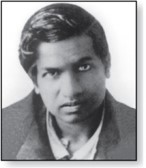 Srinivasa Ramanujan
(1887-1920)
Proof of theorems of the form
Constructive existence proof: 
Find an explicit value of c, for which P(c) is true.
Then
is true by Existential Generalization (EG).
Example: Show that there is a positive integer that can be written as the sum of cubes of positive integers in two different ways:
Proof:		1729 is such a number since
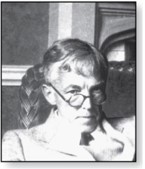 Godfrey Harold Hardy
(1877-1947)
56
Nonconstructive Existence Proofs
In a nonconstructive existence proof, we assume no c exists which makes P(c) true and derive a contradiction.
Example: Show that there exist irrational numbers x and y such that
is rational.
Proof: We know that
is irrational. Consider the
. If it is rational, we have two irrational
number
and
rational, namely
numbers x and y with
is irrational, then we can let
But if
and
so that
57
Counterexamples
Recall
is true (or
is false)
To establish that
Example: “Every positive integer is the sum of the squares of 3 integers.” The integer 7 is a counterexample. So the claim is false.
58
Uniqueness Proofs
Some theorems asset the existence of a unique element with a particular property,
The two parts of a uniqueness proof
are
Existence: We show that an element x with the property exists.
Uniqueness: We show that if y≠x, then y does not have the property.
Example: Show that if a and b are real numbers and a ≠0, then there is a unique real number r such that  ar + b = 0.
Solution:
Existence: The real number
r = −b/a is a solution of ar + b = 0 because
a(−b/a) + b = −b + b =0.
Uniqueness: Suppose that s is a real number such that as + b = 0. Then ar + b = as + b, where
r = −b/a. Subtracting b from both sides and dividing by
a shows that r = s.
59
Proof Strategies for proving p → q
60
Backward Reasoning
Example: Suppose that two people play a game taking turns removing, 1, 2, or 3 stones at a time from a pile that begins with 15 stones. The person who removes the last stone wins the game. Show that the first player can win the game no matter what the second player does.
Proof: Let n be the last step of the game.
Step n:
can win if the pile contains 1,2, or 3 stones.
will have to leave such a pile if the pile that he/she is faced with has 4 stones.
Step n-1:
can leave 4 stones when there are 5,6, or 7 stones left at the beginning of his/her
Step n-2:
turn.
must leave such a pile, if there are 8 stones .
Step n-3:
has to have a pile with 9,10, or 11 stones to ensure that there are 8 left.
Step n-4:
Step n-5:
needs to be faced with 12 stones to be forced to leave 9,10, or 11.
can leave 12 stones by removing 3 stones.
Step n-6:
Now reasoning forward, the first player can ensure a win by removing 3 stones and leaving 12.
61
Universally Quantified Assertions 1
To prove theorems of the form
,assume x is an arbitrary member of the
domain and show that P(x) must be true. Using UG it follows that
Example: An integer x is even if and only if
is even.
Solution: The quantified assertion is
We assume x is arbitrary.
Recall that
is equivalent to
So, we have two cases to consider. These are considered in turn.
Continued on next slide 
62
Universally Quantified Assertions 2
is even using a
Case 1. We show that if x is even then
direct proof (the only if part or necessity).
If x is even then x = 2k for some integer k.
which is even since it is an integer
Hence
divisible by 2.
This completes the proof of case 1.
Case 2 on next slide 
63
Universally Quantified Assertions 3
Case 2. We show that
is even then x  must be even (the if
part or sufficiency). We use a proof by contraposition.
Assume x is not even and then show that
is not even.
If x is not even then it must be odd. So, x = 2k + 1 for some k. Then
which is odd and hence not even. This completes the proof of case 2.
Since x was arbitrary, the result follows by UG.
Therefore we have shown that x is even if and only if
is even.
64
Proof and Disproof: Tilings
Example 1: Can we tile the standard checkerboard using dominos?
Solution: Yes! One example provides a constructive existence proof
Two Dominoes
The Standard Checkerboard
One Possible Solution
65
Tilings 1
Example 2: Can we tile a checkerboard obtained by removing one of the four corner squares of a standard checkerboard?
Solution:
Our checkerboard has 64 − 1 = 63 squares.
Since each domino has two squares, a board with a tiling must have an even number of squares.
The number 63 is not even.
We have a contradiction.
66
Tilings 2
Example 3: Can we tile a board obtained by removing both the upper left and the lower right squares of a standard checkerboard?
Dominoes
Nonstandard Checkerboard
Access the text alternative for slide images.
67
Tilings 3
Solution:
There are 62 squares in this board.
To tile it we need 31 dominos.
Key fact: Each domino covers one black and one white square.
Therefore the tiling covers 31 black squares and 31 white squares.
Our board has either 30 black squares and 32 white squares or 32 black squares and 30 white squares.
Contradiction
68
The Role of Open Problems
Unsolved problems have motivated much work in mathematics. Fermat’s Last Theorem was conjectured more than 300 years ago. It has only recently been finally solved.
Fermat’s Last Theorem: The equation
has no solutions in integers x, y, and z, with xyz≠0 whenever n is an integer with n > 2.
A proof was found by Andrew Wiles in the 1990s.
69
An Open Problem
The 3x + 1 Conjecture: Let T be the transformation that sends an even integer x to x/2
and an odd integer x to
3x + 1. For all positive integers x, when we repeatedly apply the transformation T, we will eventually reach the integer 1.
For example, starting with x = 13:
The conjecture has been verified using computers up to
70
Additional Proof Methods
Later we will see many other proof methods:
Mathematical induction, which is a useful method for proving statements of the form
, where
the domain consists of all positive integers.
Structural induction, which can be used to prove such results about recursively defined sets.
Cantor diagonalization is used to prove results about the size of infinite sets.
Combinatorial proofs use counting arguments.
71
End of Main Content
© McGraw Hill LLC. All rights reserved. No reproduction or distribution without the prior written consent of McGraw Hill LLC.
Accessibility Content: Text Alternatives for Images
73
Tilings 2 – Text Alternative
Return to parent-slide containing images.
The straight triomino has three horizontally connected squares. The right triomino can be obtained from the larger 2 by 2 square by removing the right top square.
Return to parent-slide containing images.
74